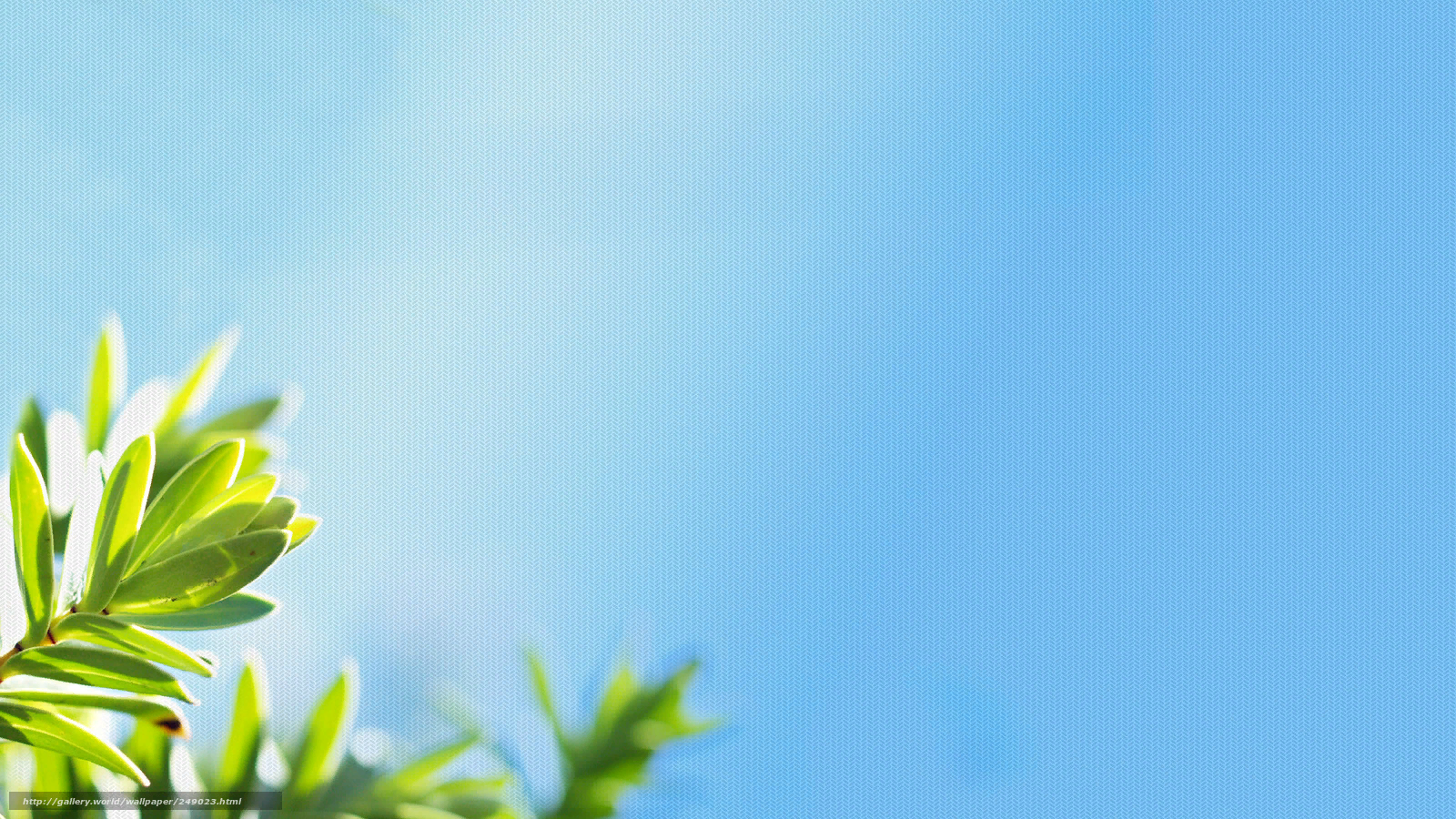 Муниципальное казённое дошкольное образовательное учреждение 
 сад общеразвивающего вида № 1
Презентация по стихотворению 
Татьяны Шорыгиной
«Человек на свет родился»
Выполнила:
Воспитатель Лидяева 
Ольга Владимировна
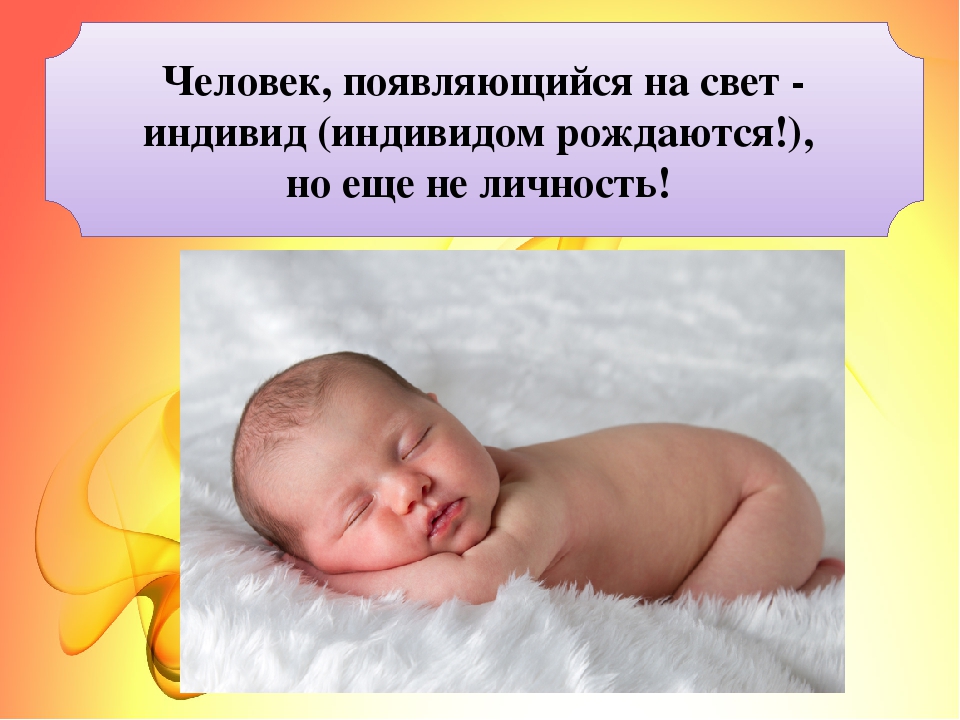 Человек на свет родился
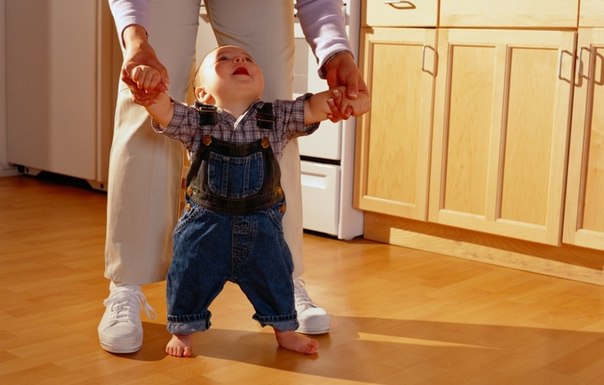 Встал на ножки и пошёл
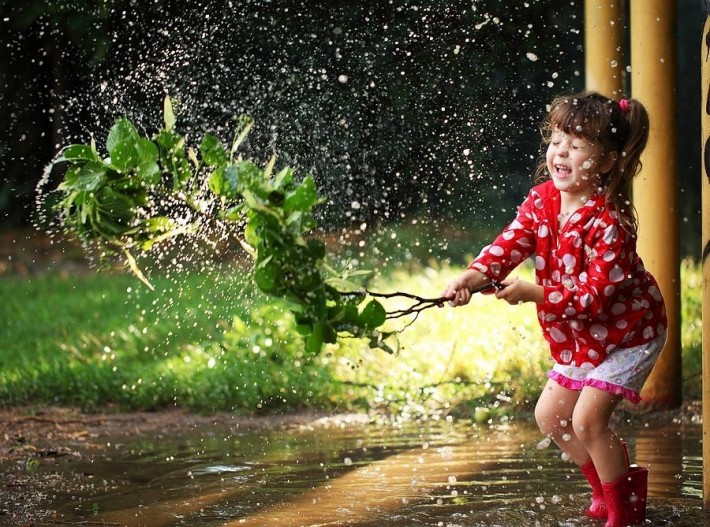 С ветром, солнцем подружился, 
Чтоб дышалось хорошо.
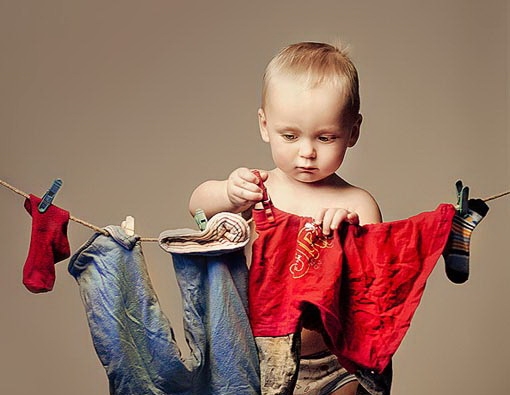 Приучал себя к порядку.
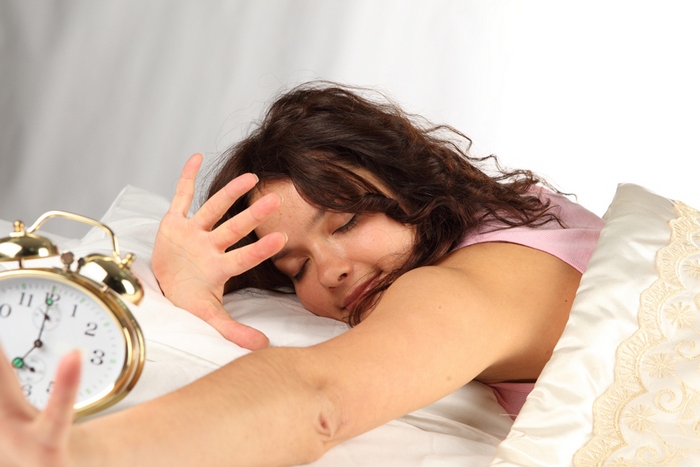 Рано утром он вставал.
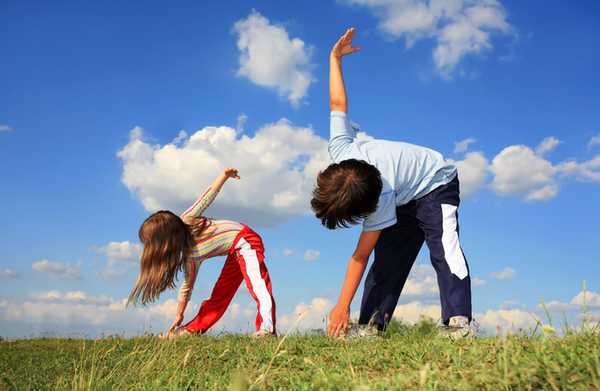 Бодро делал он зарядку.
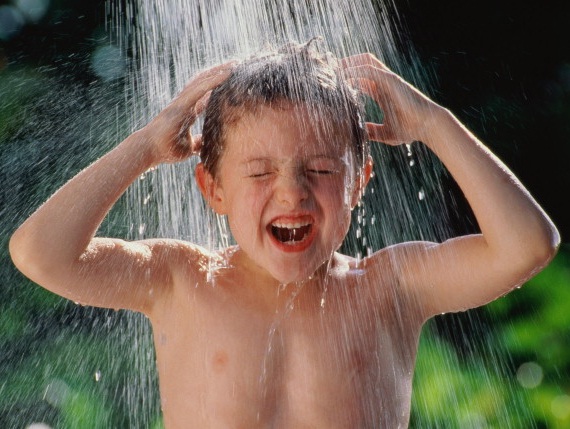 Душ холодный принимал.
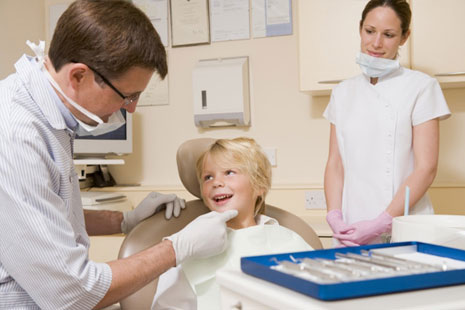 Он к зубным врачам, представьте,
Не боясь совсем, пришёл.
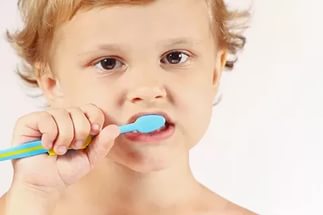 Он ведь чистил зубы пастой,
Чистил зубы порошком.
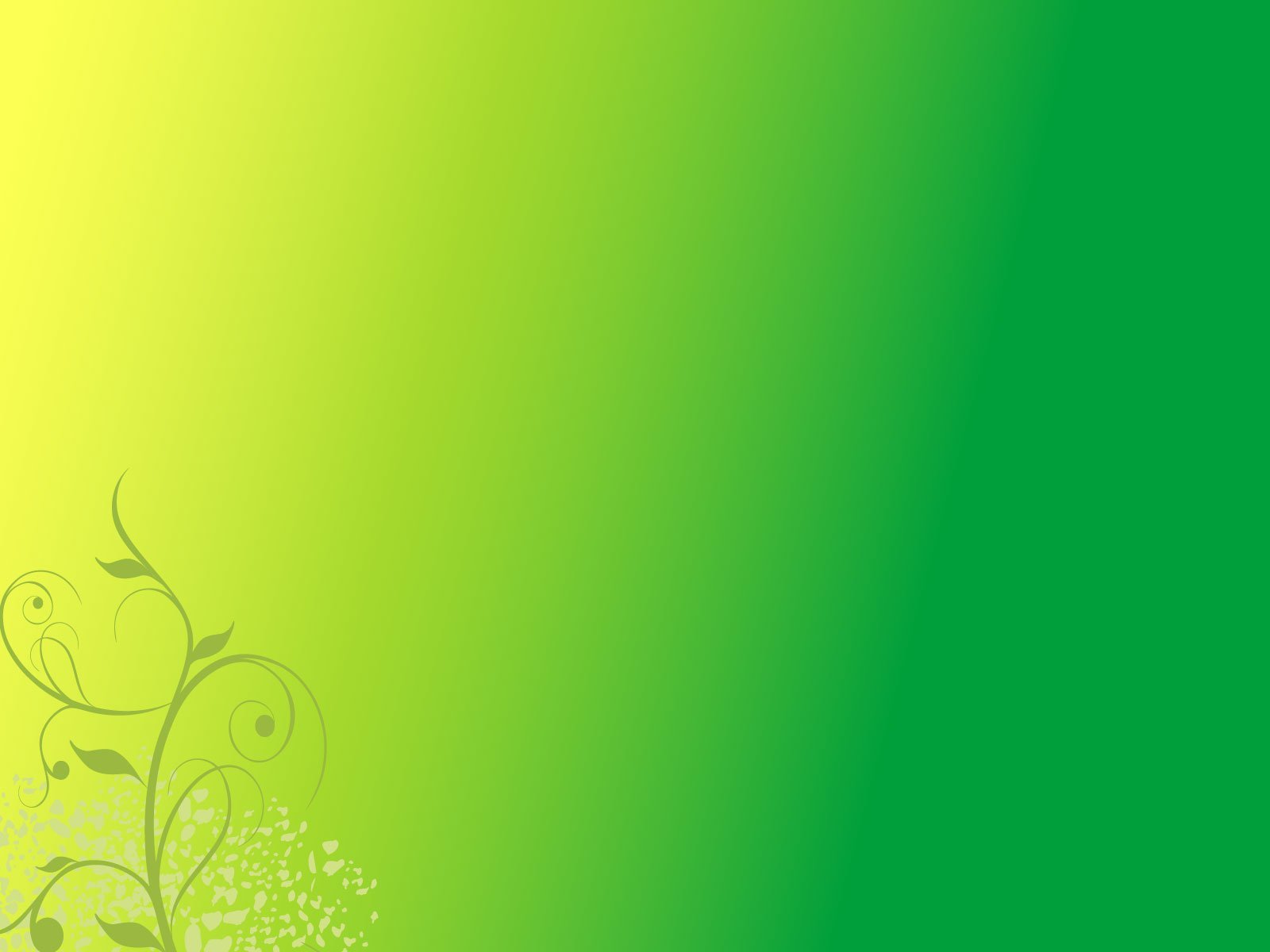 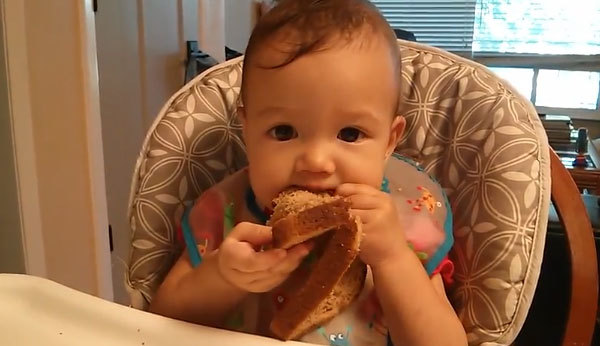 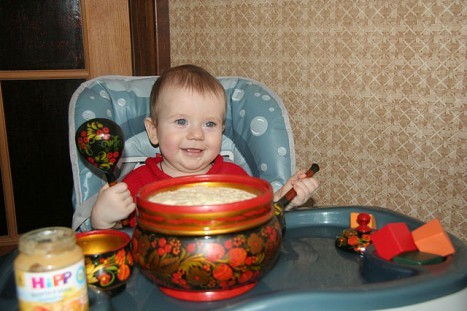 Человечек за обедом 
Черный хлеб и кашу ел.
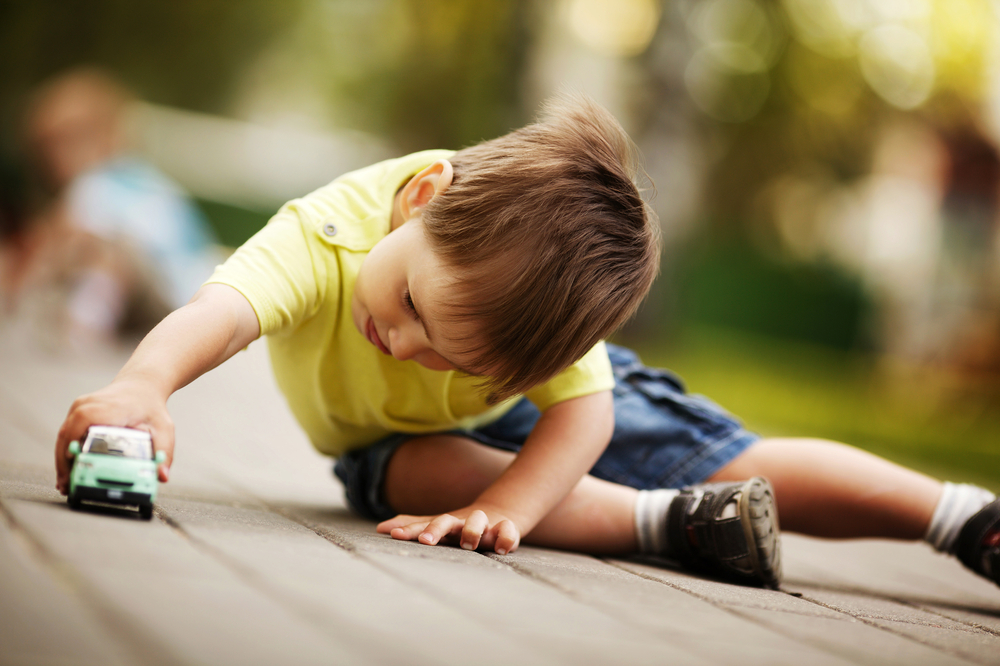 Вовсе не был привередой,
Не худел и не толстел
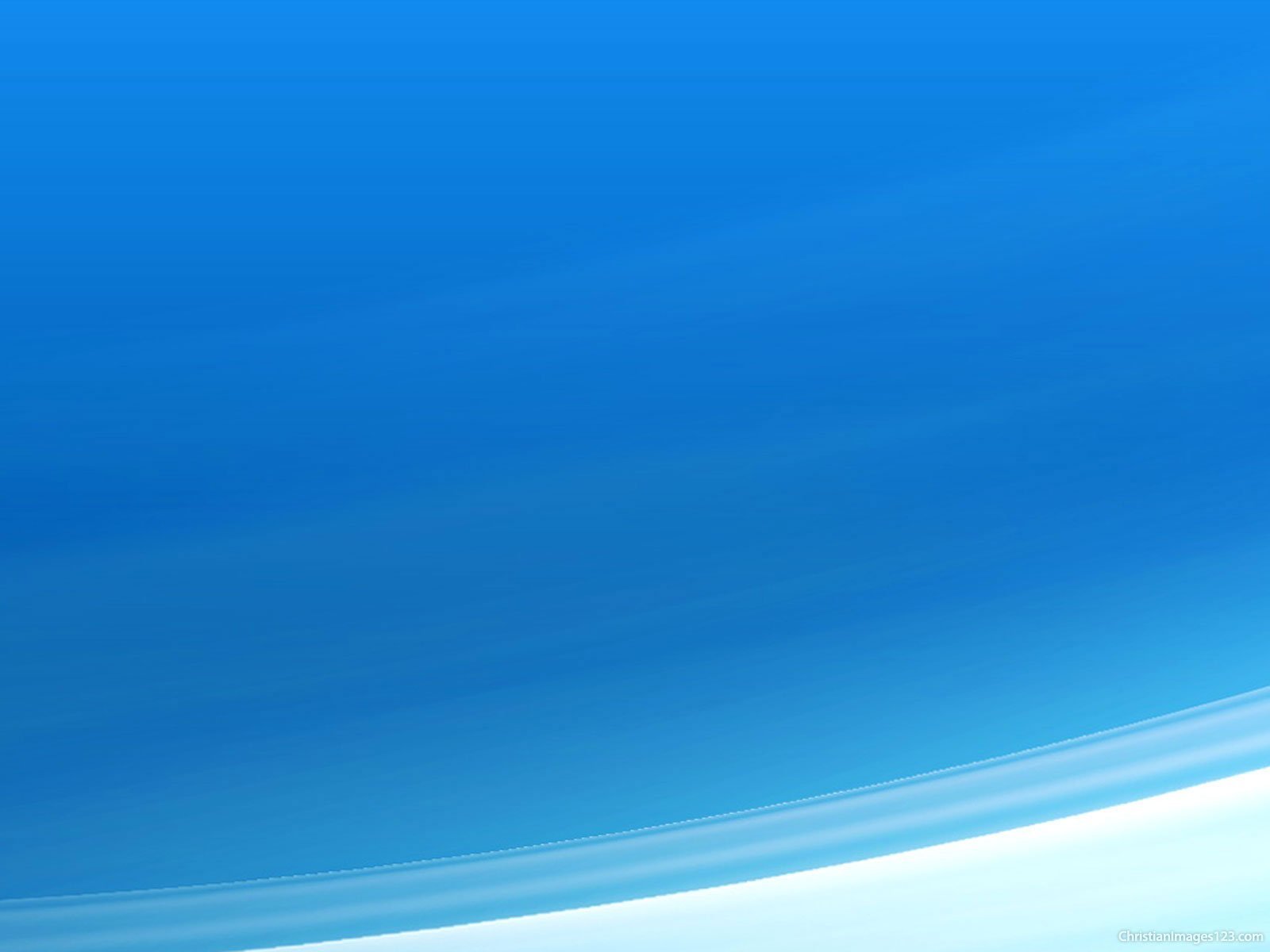 Спать ложился в девять тридцать,
Очень быстро засыпал.
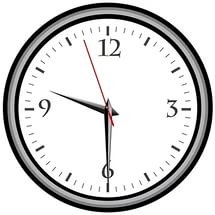 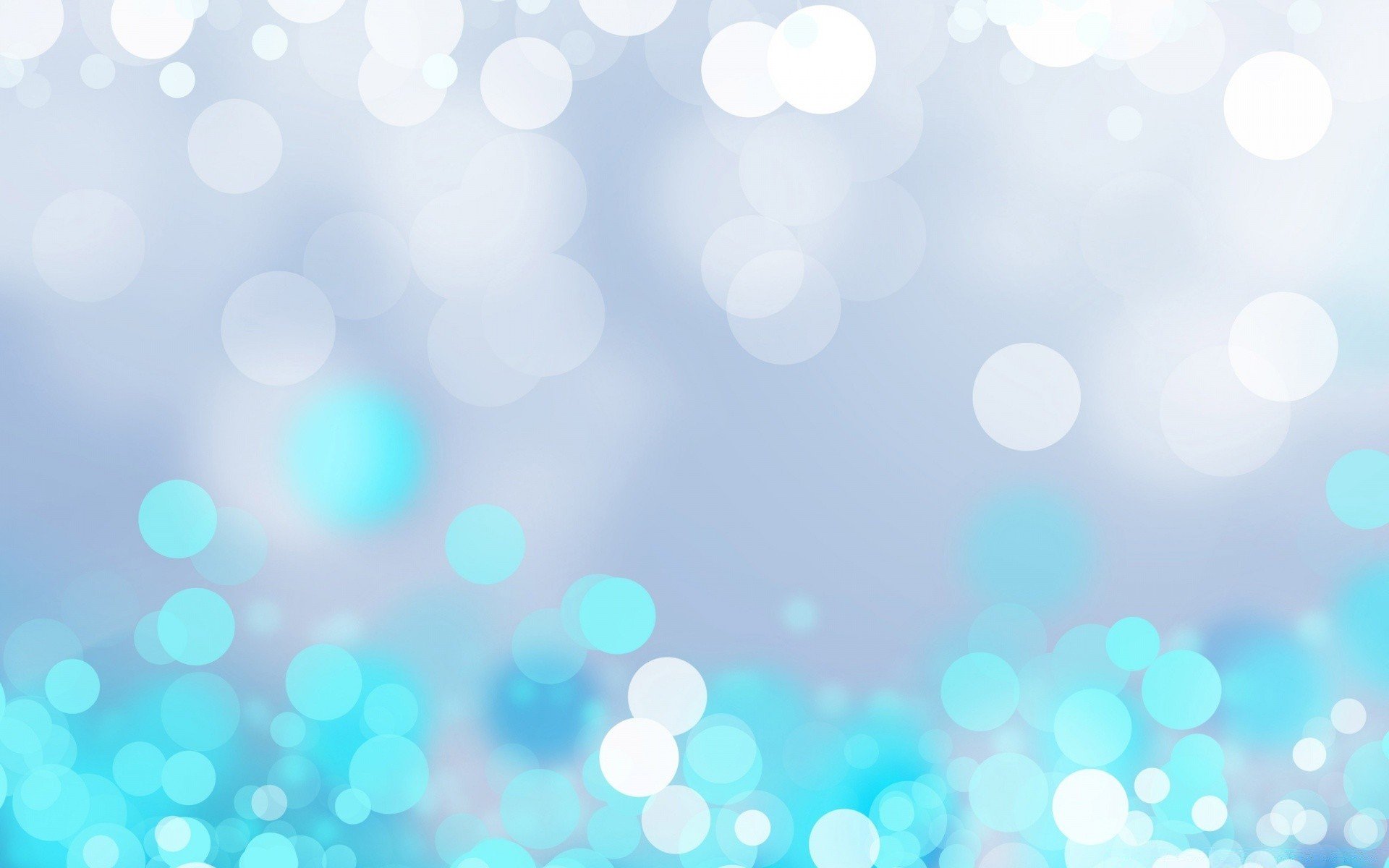 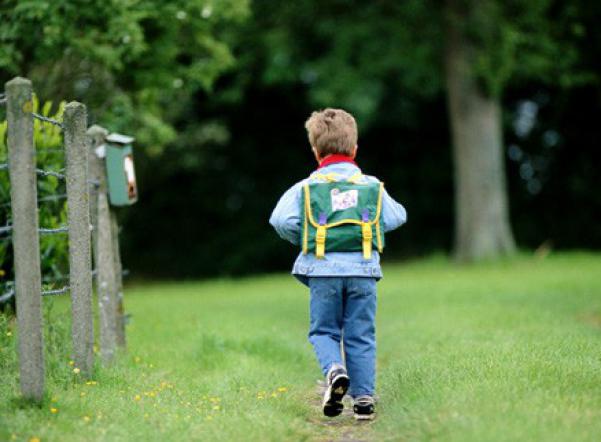 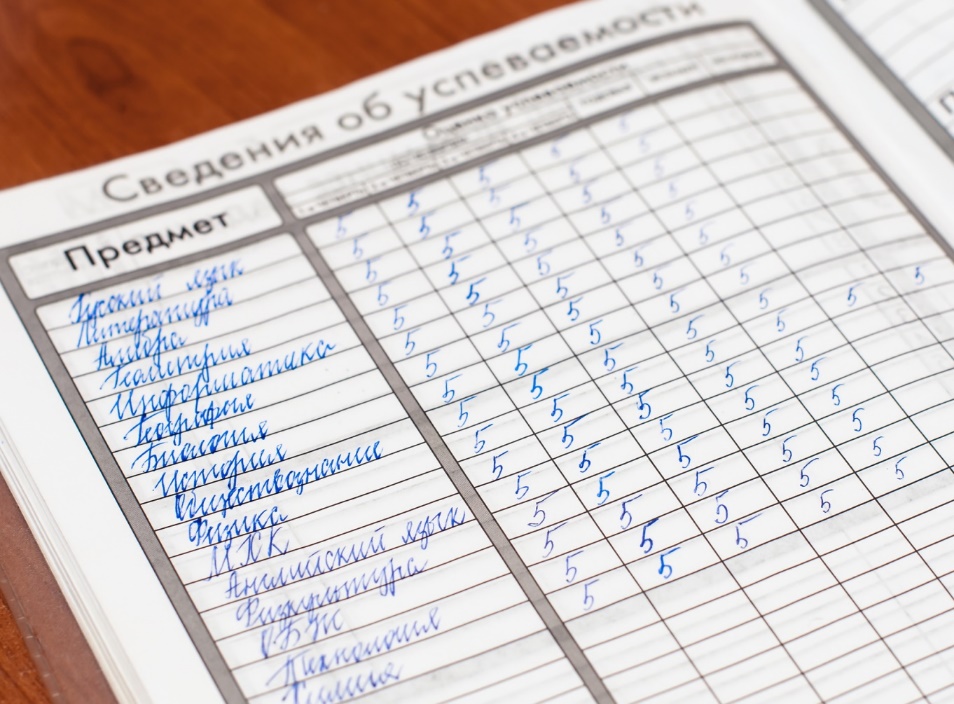 С интересом шел учиться 
И пятерки получал.
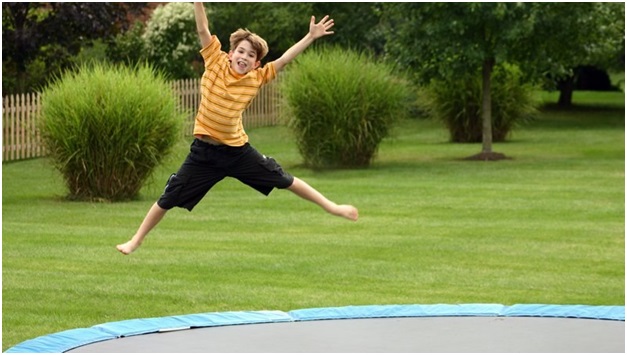 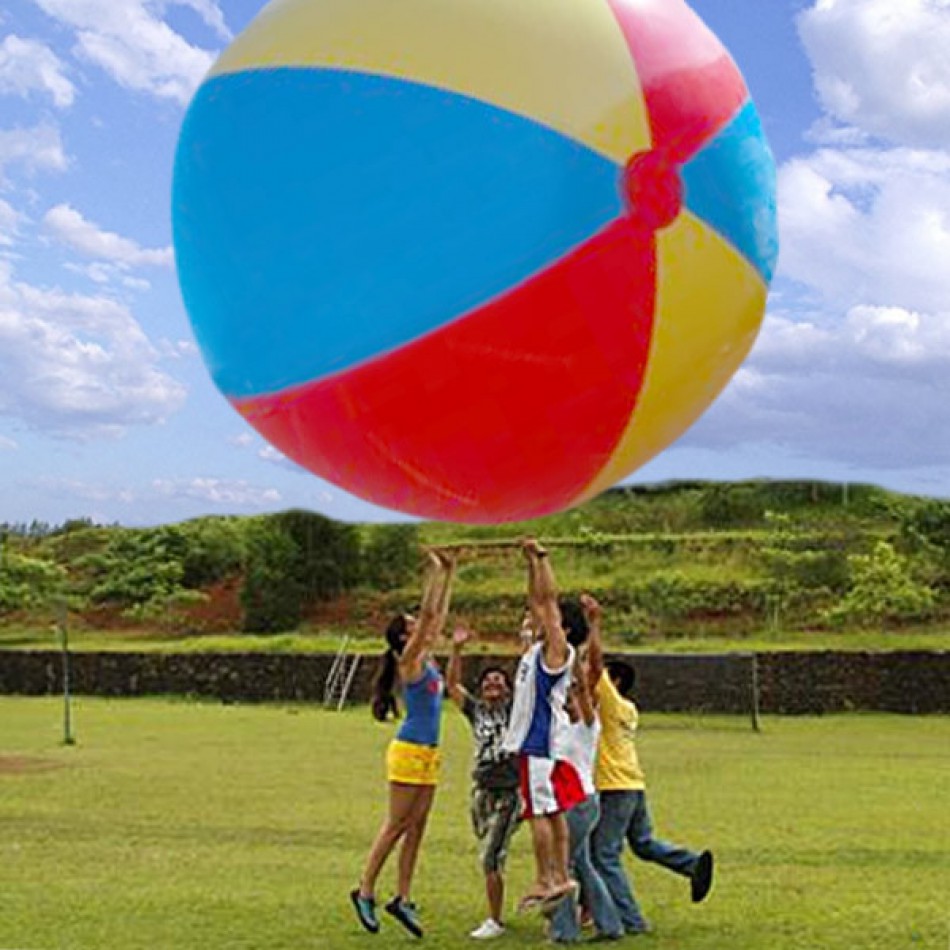 Каждый день он бегал, прыгал,
Много плавал, в мяч играл.
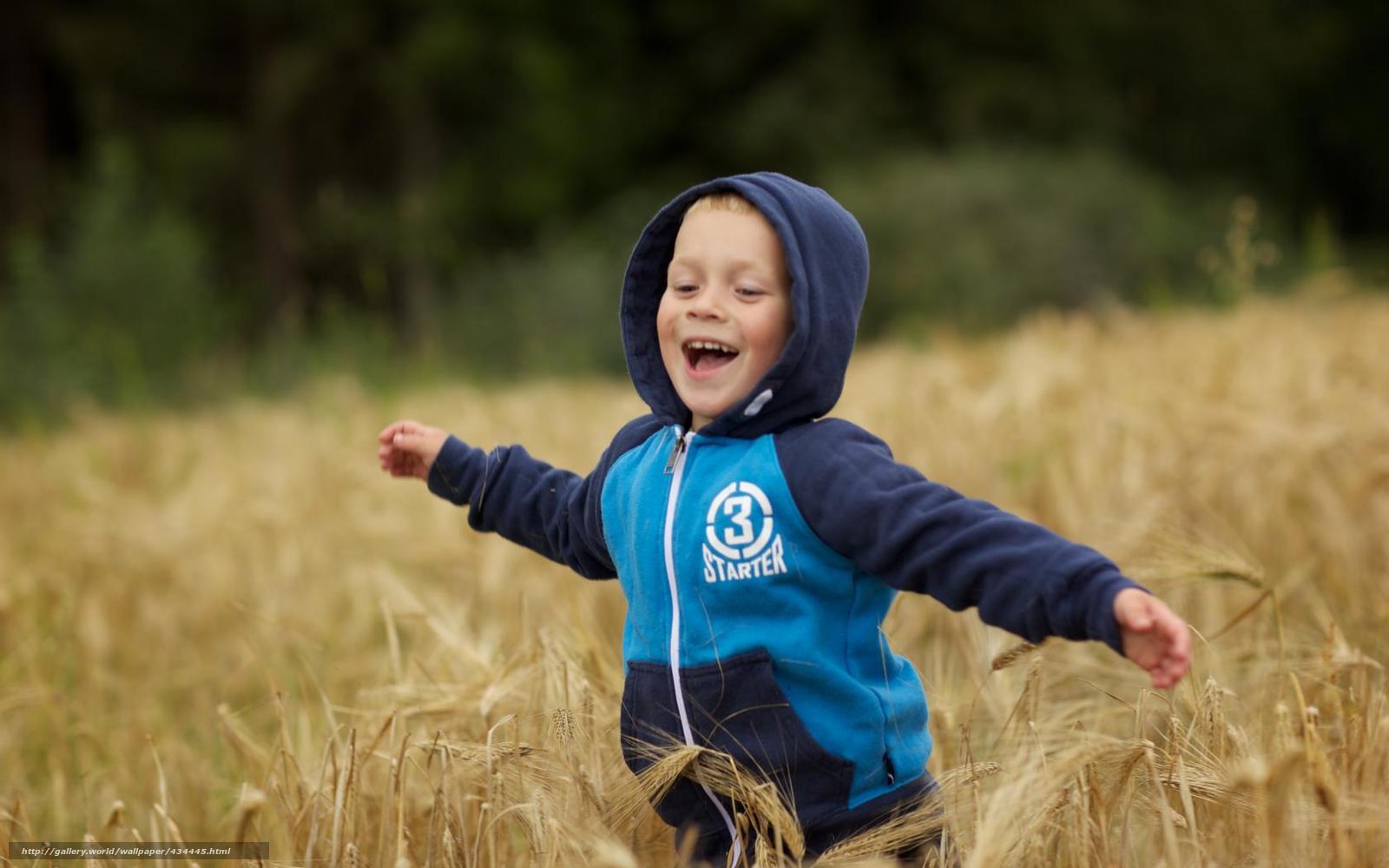 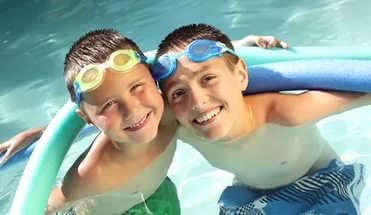 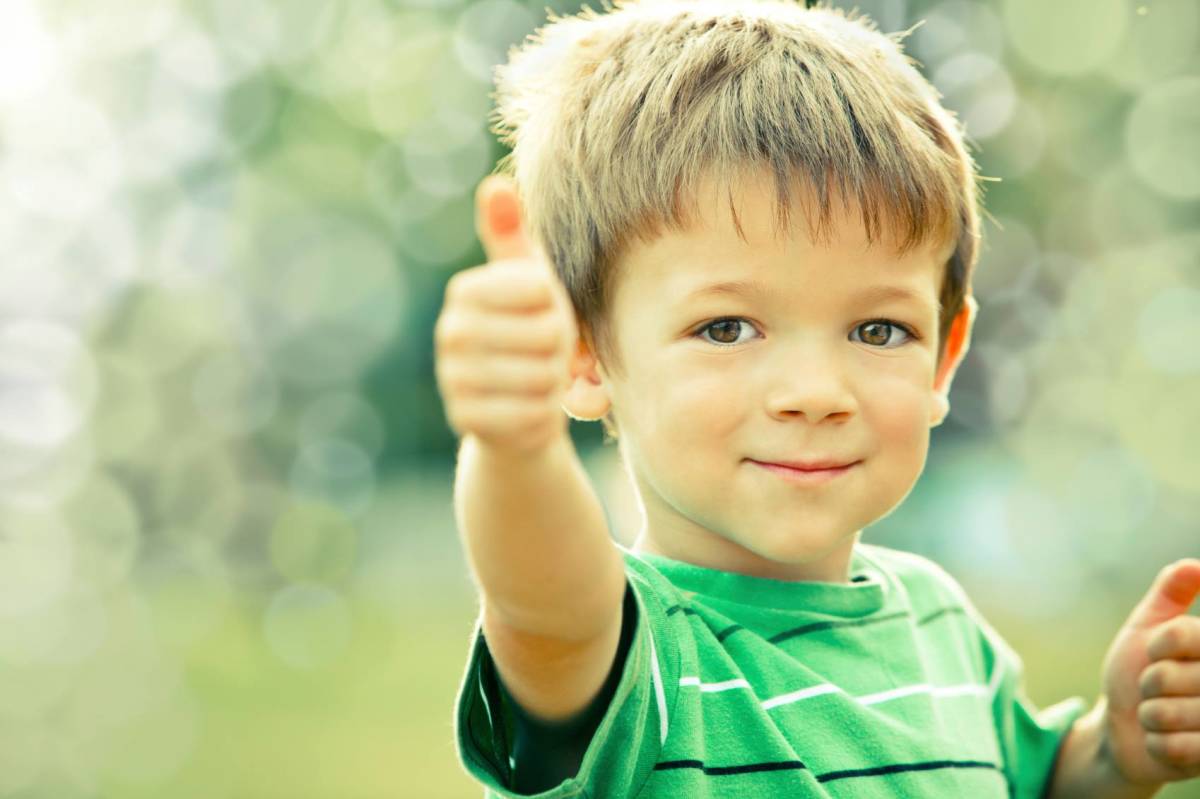 Набирал для 
жизни силы,
И не ныл, 
и не хворал.
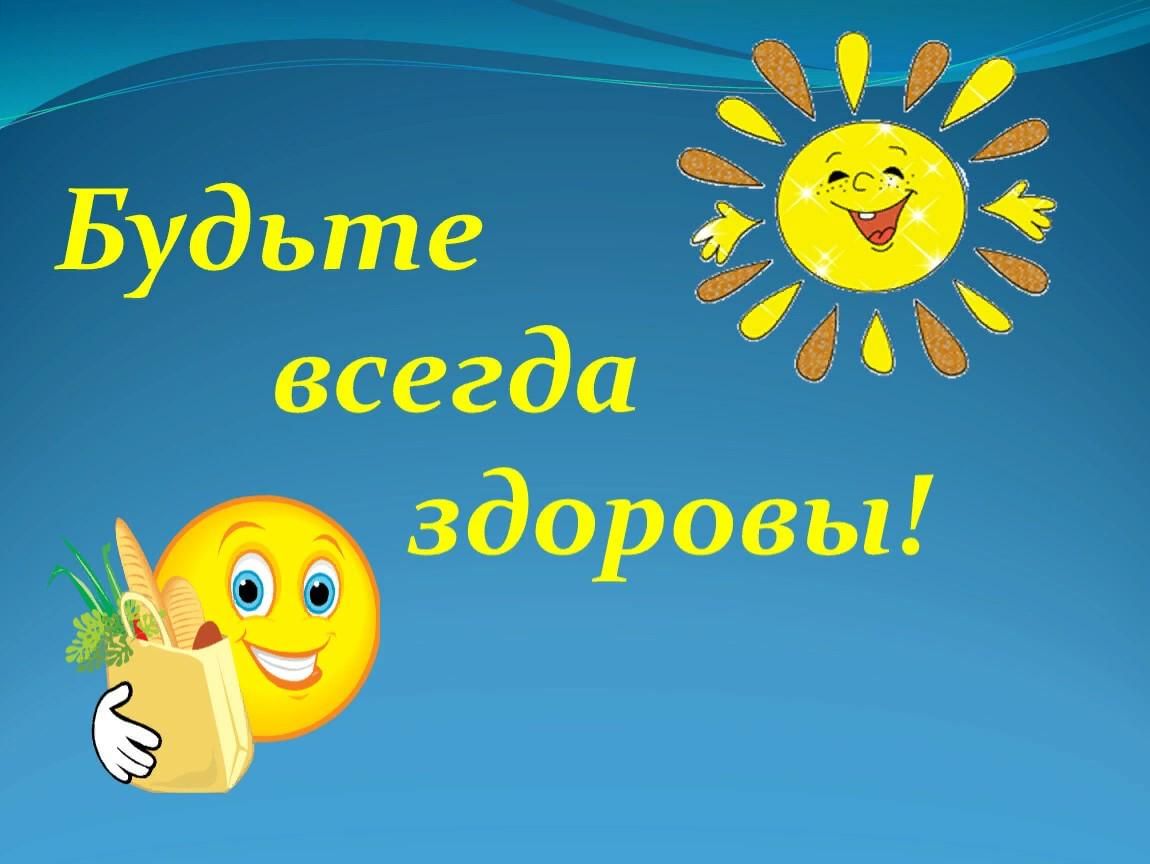